Year 4 Geometry
Lesson 38 Geometry Lesson #5 lines of symmetry
A line of symmetry is an imaginary line on a 2D shape where you can fold the image and both halves match exactly.
These are all examples of lines of symmetry. 
If you fold down the dotted line the shapes would match exactly.
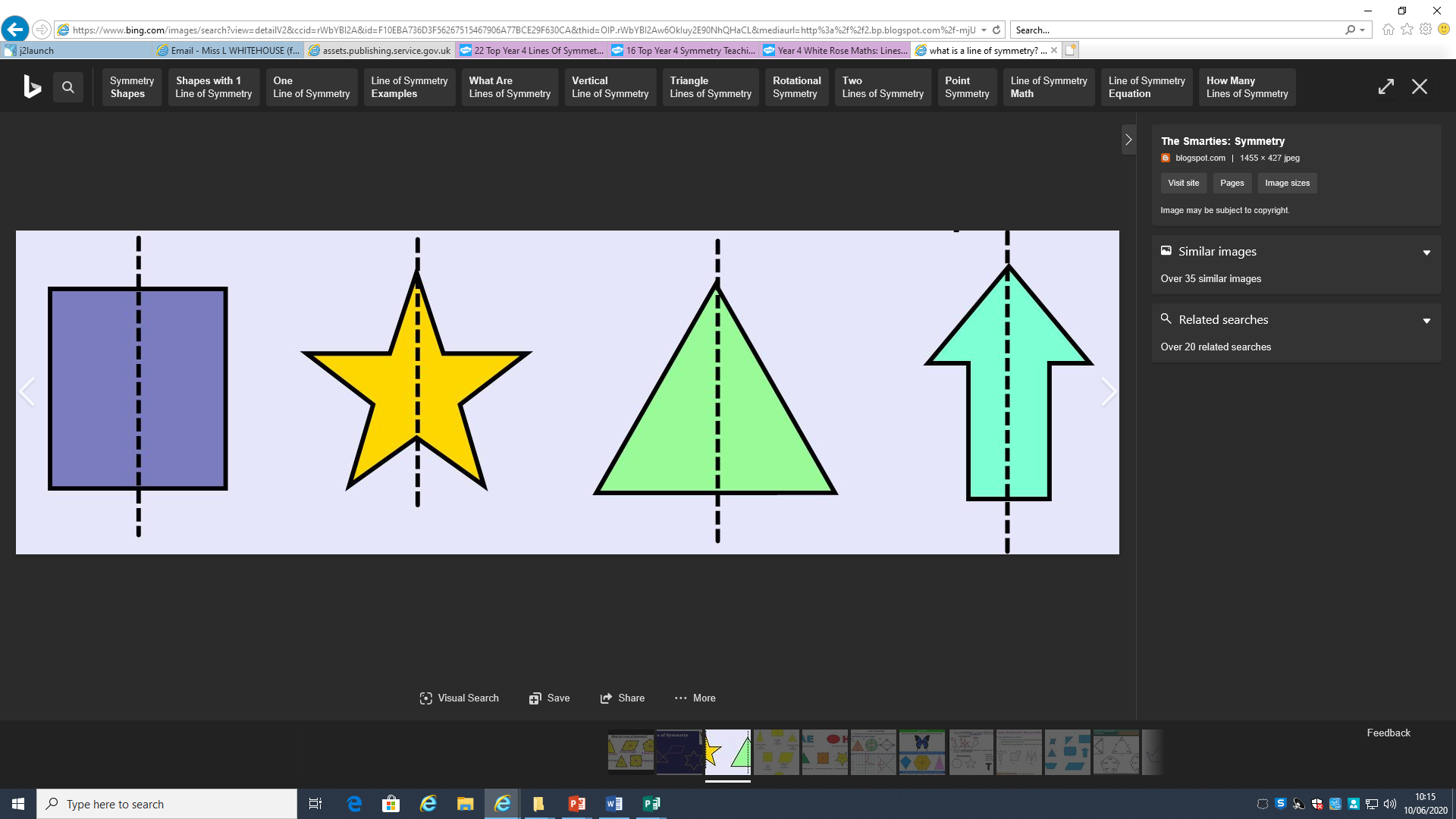 Shapes can have more than 1 line of symmetry.
How many lines of symmetry does a square have?
A square has 4 lines of symmetry.
How many lines of symmetry does a regular pentagon have?
A regular pentagon has 5 lines of symmetry.
How many lines of symmetry does the heart have?
A heart has 1 line of symmetry.
How many lines of symmetry does an equilateral triangle have?
An equilateral triangle has 3 lines of symmetry.
How many lines of symmetry does the lightning bolt have?
The lightning bolt doesn’t have any lines of symmetry.